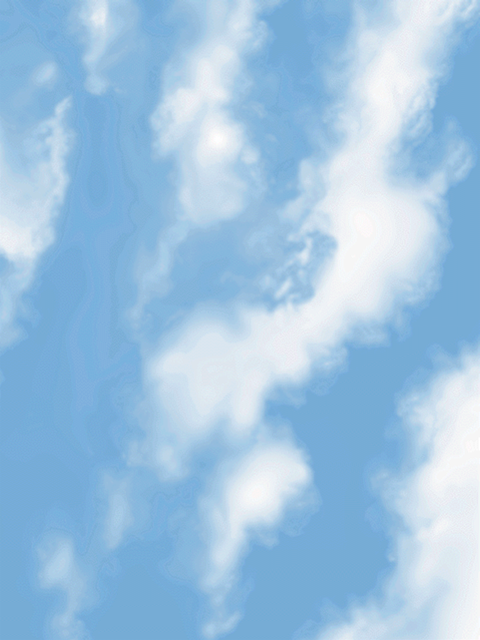 BAYRAKTAR TB2
(«Знаменосец»)
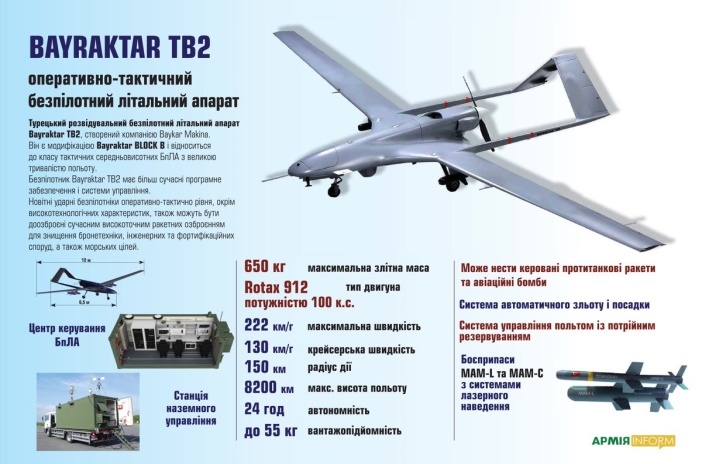 Совокупность основных задач, решаемых СВН различных типов
и средствами ПВО противостоящих полигамных группировок
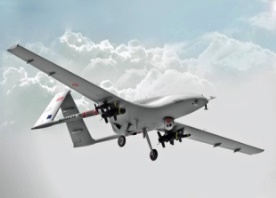 Турецкий разведывательно-ударный
оперативно-тактический беспилотный
летательный аппарат (БЛА) с большой
длительностью полета (большим
временем пребывания в воздухе).
Оснащен современным  бортовым
оборудованием и программным 
обеспечением, имеет наземную много-
канальную систему управления.
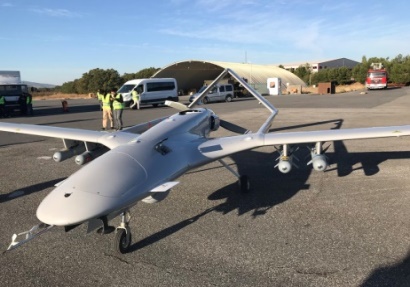 Боевые задачи, решаемые беспилотными средствами 
воздушного нападения
Основные характеристики
Высокоточное 
оружие (ВТО) 
воздушного базирования
БЛА
малого и сверхмалого
классов с элементами ИИ
БЛА 
тяжелого и среднего 
классов
Максимальная взлетная масса    650 кг
Максимальная скорость               220 км/ч
Крейсерская скорость                  130 км/ч
Радиус действия                         до 150 км
Максимальная высота полета     8200 м
Продолжительность полета       до 24 час
Эффективная пов. расс.(ЭПР)   до 0,7 кв. м.
Грузоподъемность                      до 55 кг
Вооружение                           ПТУР МАМ-L
                              упр. авиабомбы МАМ-С
Подготовка БЛА к полету
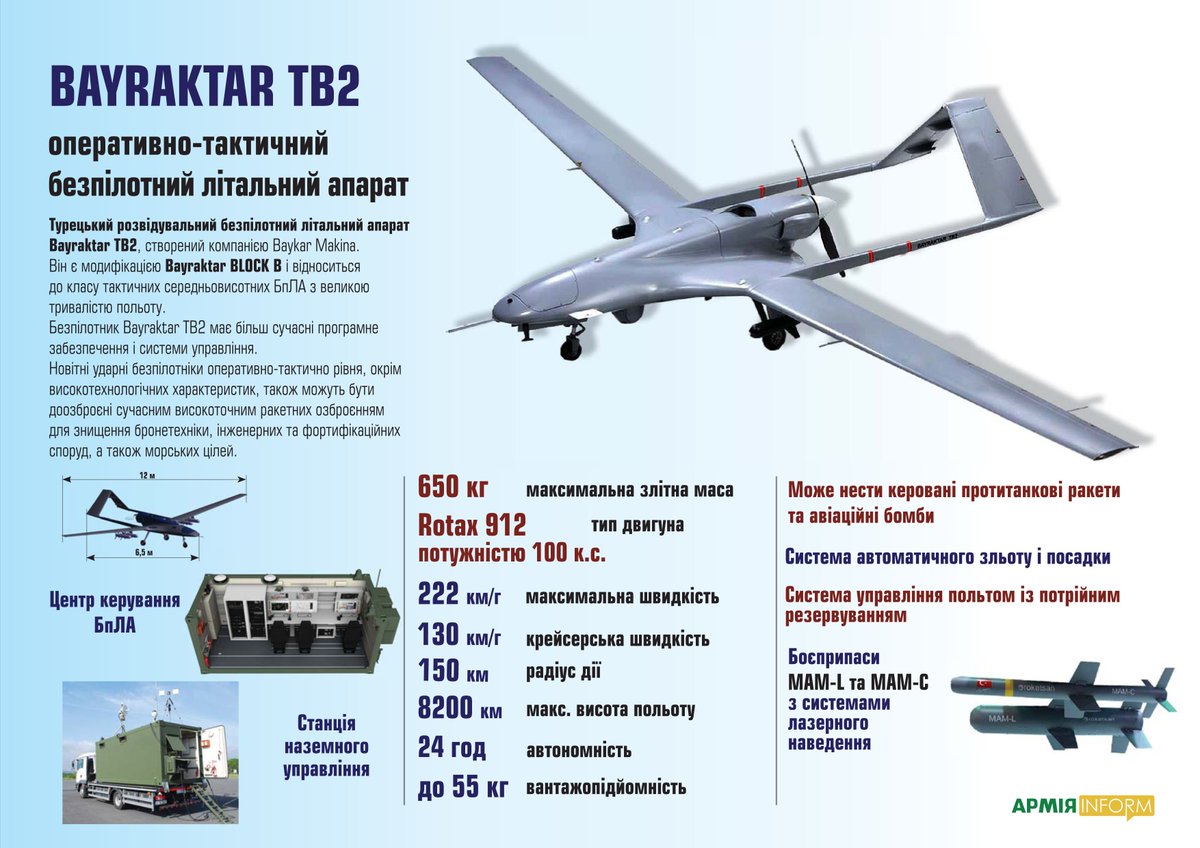 Полет БЛА к цели
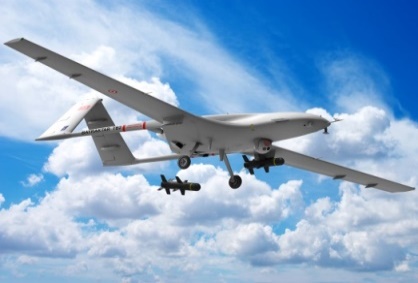 - уничтожение средств  ПВО
 для завоевания
  превосходства в воздухе;
    - уничтожение бронетехники,
войсковых объектов, 
инж. сооружений
- уничтожение средств  ПВО для завое-
вания превосходства в воздухе;
 - уничтожение бронетехники, скоплений
 войск, поражение войсковых объектов, 
 инж. сооружений;
- фото-, видео- и радиоразведка
- создание самонастраивающихся 
«роев» для эффективного поражения
средств ПВО;
- уничтожение важных малоразмерных
объектов на поле боя;
-ведение всех видов разведки
Габаритные размеры БЛА
Средства
воздушного нападения, эффективно поражаемые
ЗРС (ЗРК) средней и малой дальности 
входящими в состав
полигамных группировок ПВО
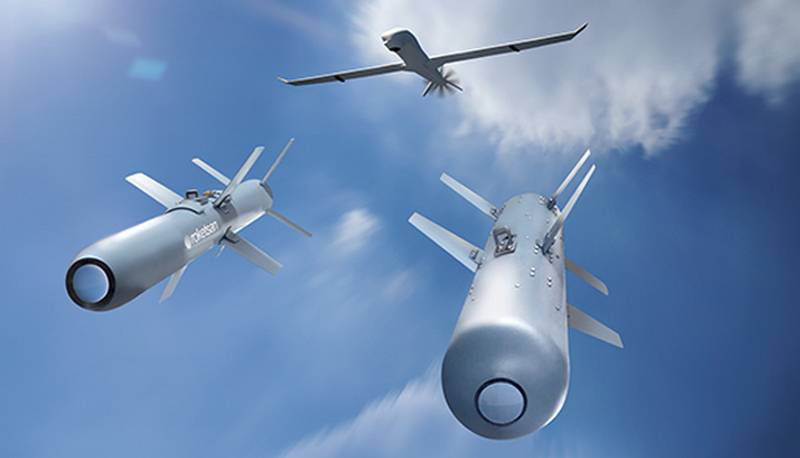 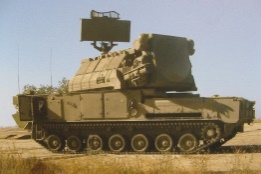 ?
Результаты боевой работы
           ЗРК  «Тор-М2»
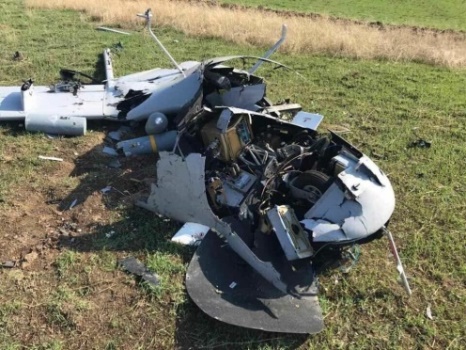 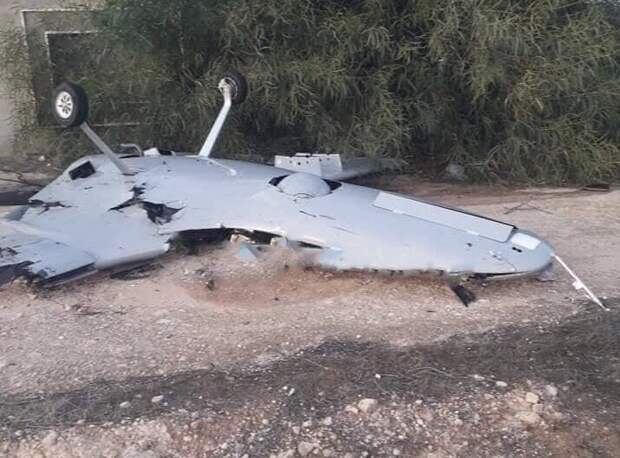 Боевые задачи, решаемые средствами противовоздушной обороны
по БЛА                 по МАМ-L
высокоэффективная борьба со всеми типами средств воздушного нападения во всех
     видах боевых действий прикрываемых войск и на марше, защита важных объектов
ПТУР МАМ-L
Рис. 1.   Совокупность основных задач, решаемых беспилотными СВН и средствами ПВО
                     в современных условиях,  некоторые результаты борьбы с БЛА